An overview of Coq
What is Coq?
A proof assistant developed by INRIA
https://coq.inria.fr/

Coq is a formal proof management system. It provides a formal language to write mathematical definitions, executable algorithms and theorems together with an environment for semi-interactive development of machine-checked proofs …
What is Coq?
A functional programming language with rich type system
Define inductive data types and write algorithms manipulating them.
All programs must terminate.

A higher-order logic with interactive theorem prover
Allows you to reason about mathematical structures and your programs
Generates machine-checkable proofs

A meta-language/logic
Allows you to encode another language/logic and prove the properties of that language/logic
Why Coq?
To have more rigorous formal reasoning
For mathematics and program verification
Tools like Coq boost program verification
Program verification under attack
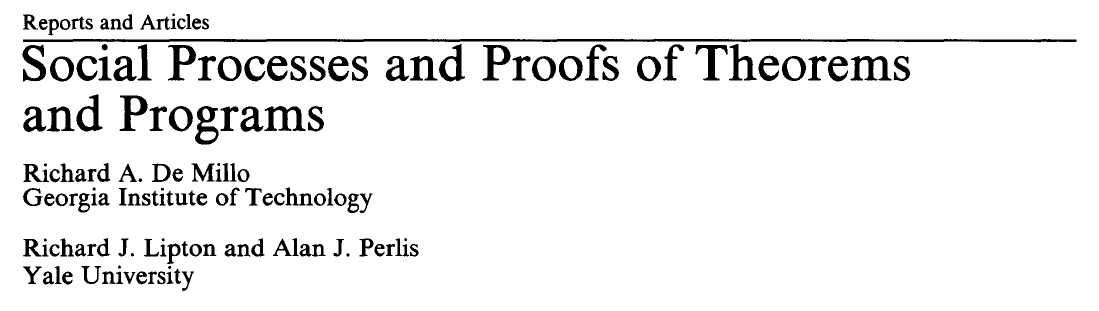 [CACM 1979]
Mathematical proofs can often be wrong!
Mathematics is trustworthy because of the social process to check/validate proofs.
Program verification would never work …
But nobody would care or check proofs for programs: “The verification of even a puny program can run into dozens of pages, and there's not alight moment or a spark of wit on any of those pages. Nobody is going to run into a friend's office with a program verification … Nobody is ever going to read it.”
Problem addressed by tools like Coq
Proofs are mechanized and machine-checkable
through Curry-Howard isomorphism [first published paper in 1980]
Proof checking is as simple as type checking
Fully automatic
Very simple algorithm
No longer need to trust the proofs
Check them!
Only need to trust the proof checker
Simple, can be reviewed by human experts …
CPU
A framework for certified software
Specifications
No
Proof
Proof Checker
Yes
Machine code
certified code (code + proof)

specifications:     lang. semantics + program safety/security/correctness …

automated proof checker
         need not trust the correctness of proofs
Applications of Coq
Formal proofs of mathematical theorems
Formal proof of 4-color theorem
By Georges Gonthier and Benjamin Werner, 2004
Other: Feit–Thompson theorem proved in Coq in 2012
Formal verification
OS kernels and hypervisors 
CertiKOS project at Yale
seL4 in Isabelle at NICTA
Compilers
CompCert at INRIA and following projects
LLVM verification and Upenn
Others
Web servers (bedrock projects @ MIT)
Certified software tool chains (e.g., analysis algorithms) @ Princeton
Teaching: logic, programming languages, …
Gains lots of popularity
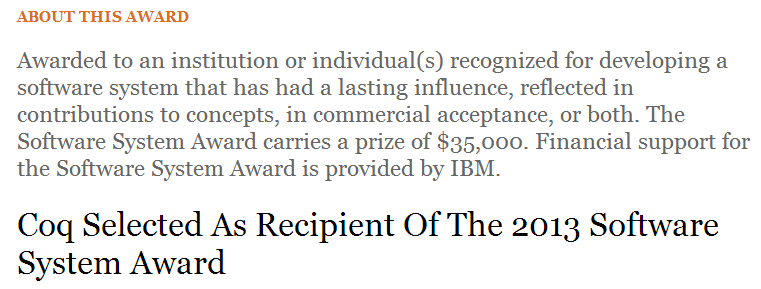 Other recipients of the award：
Unix、TCP/IP、World-Wide Web、Java、Make、VMWare、Eclipse、LLVM …
Gains lots of popularity
Coq applications
CompCert: 2021 ACM Software System Award



Other projects of formal verification
seL4: 2022 ACM Software System Award
Demo:
Small examples

Imp in Coq (syntax and operational semantics)